教室多媒体使用方法
开机：把教师卡贴在刷卡机上5秒，听到“叮”声后接通多媒体电源。
如果设备电源接通，直接按“上课”键5秒；如果投影幕布下降，投影仪没有打开按“投影开”键5秒
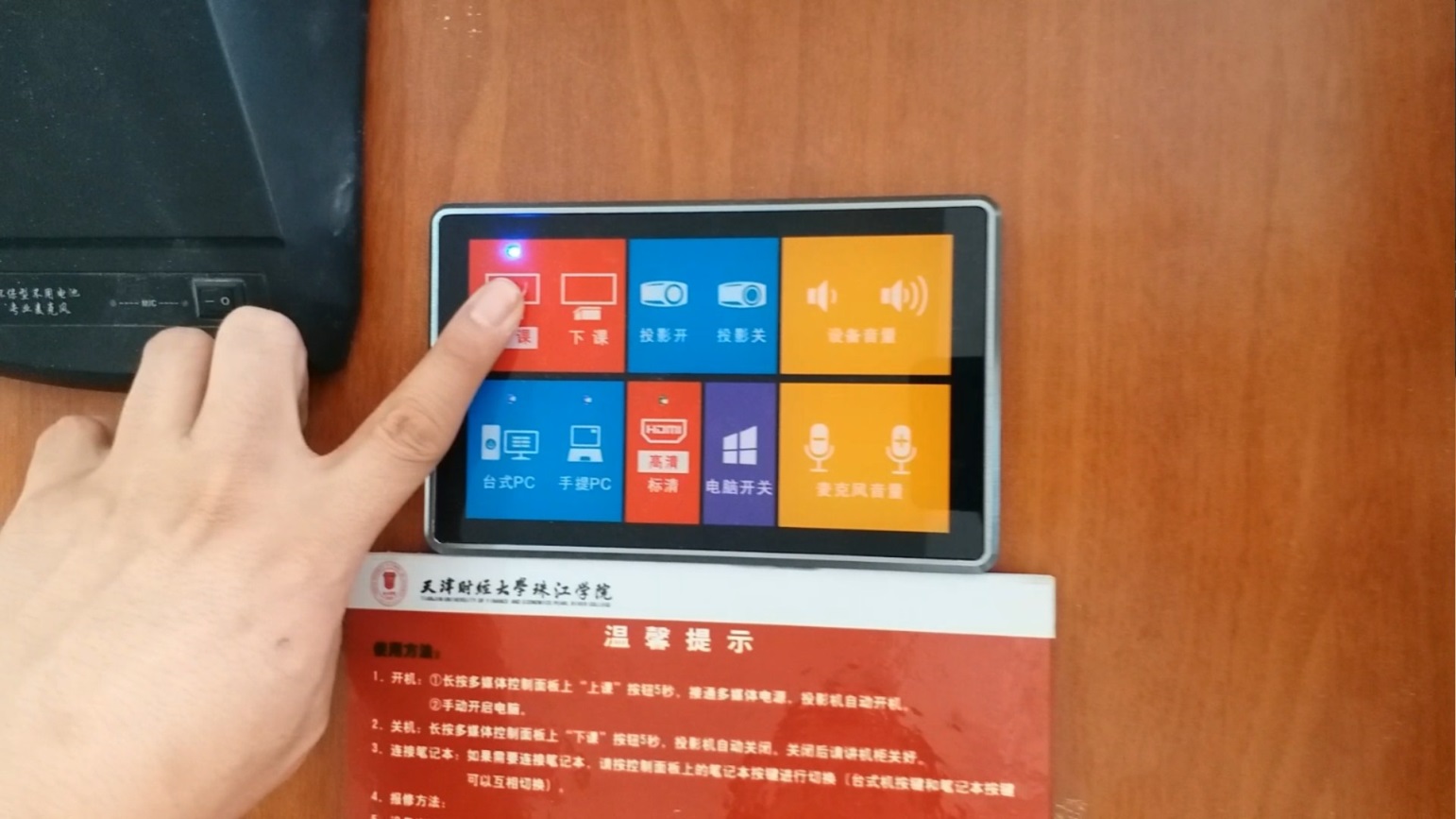 打开显示器
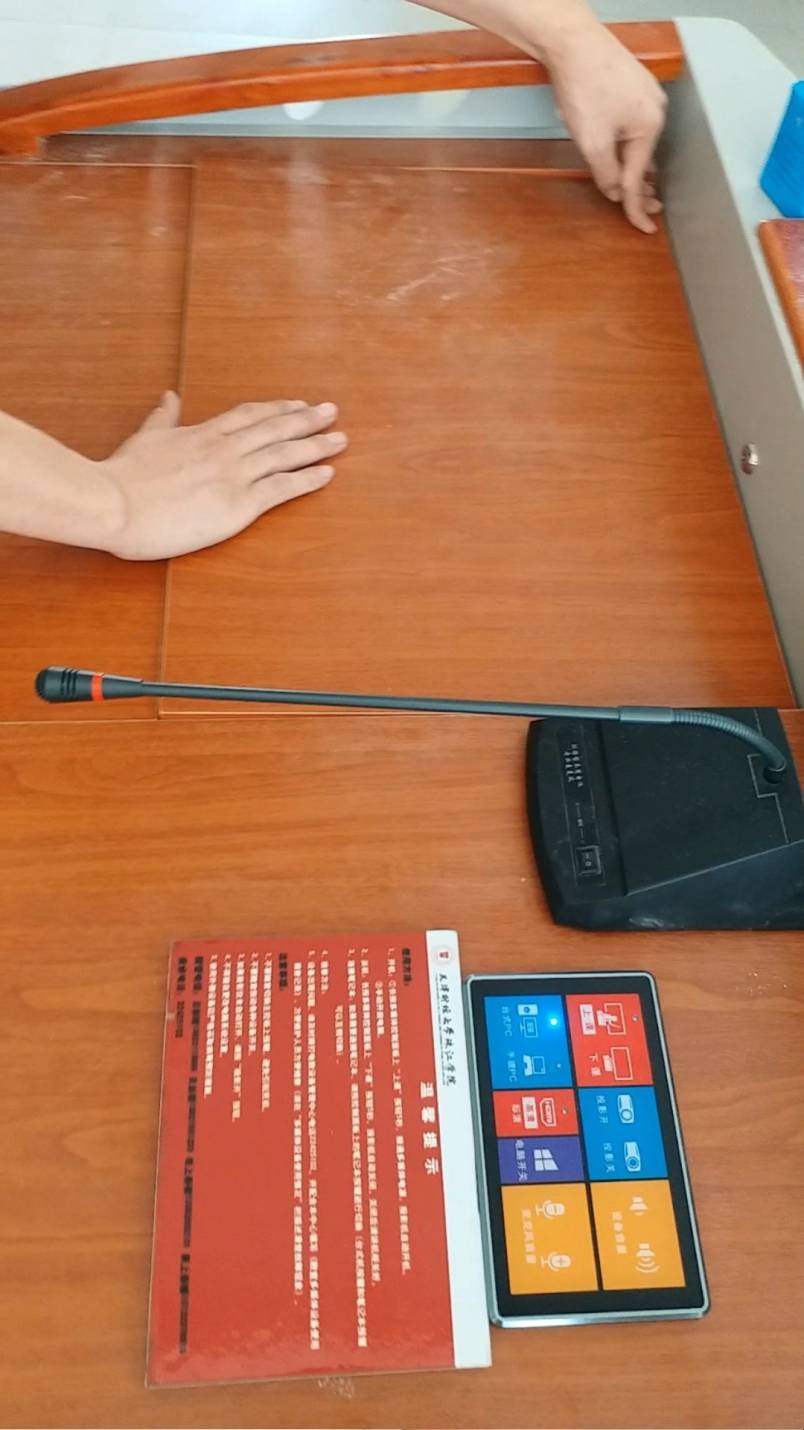 下压
打开鼠标及键盘
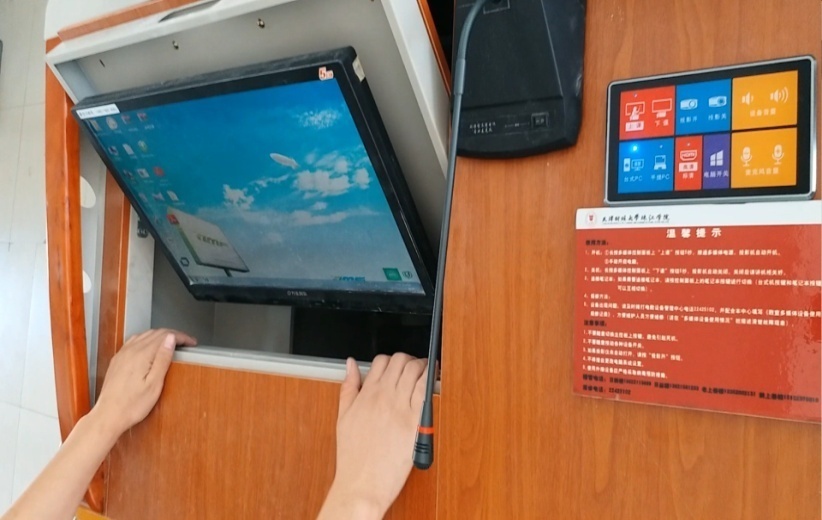 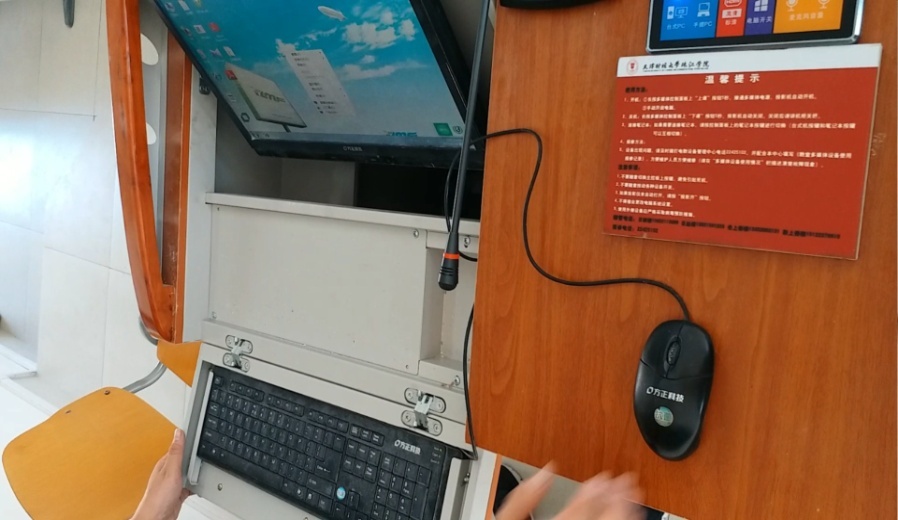 上翻
打开话筒
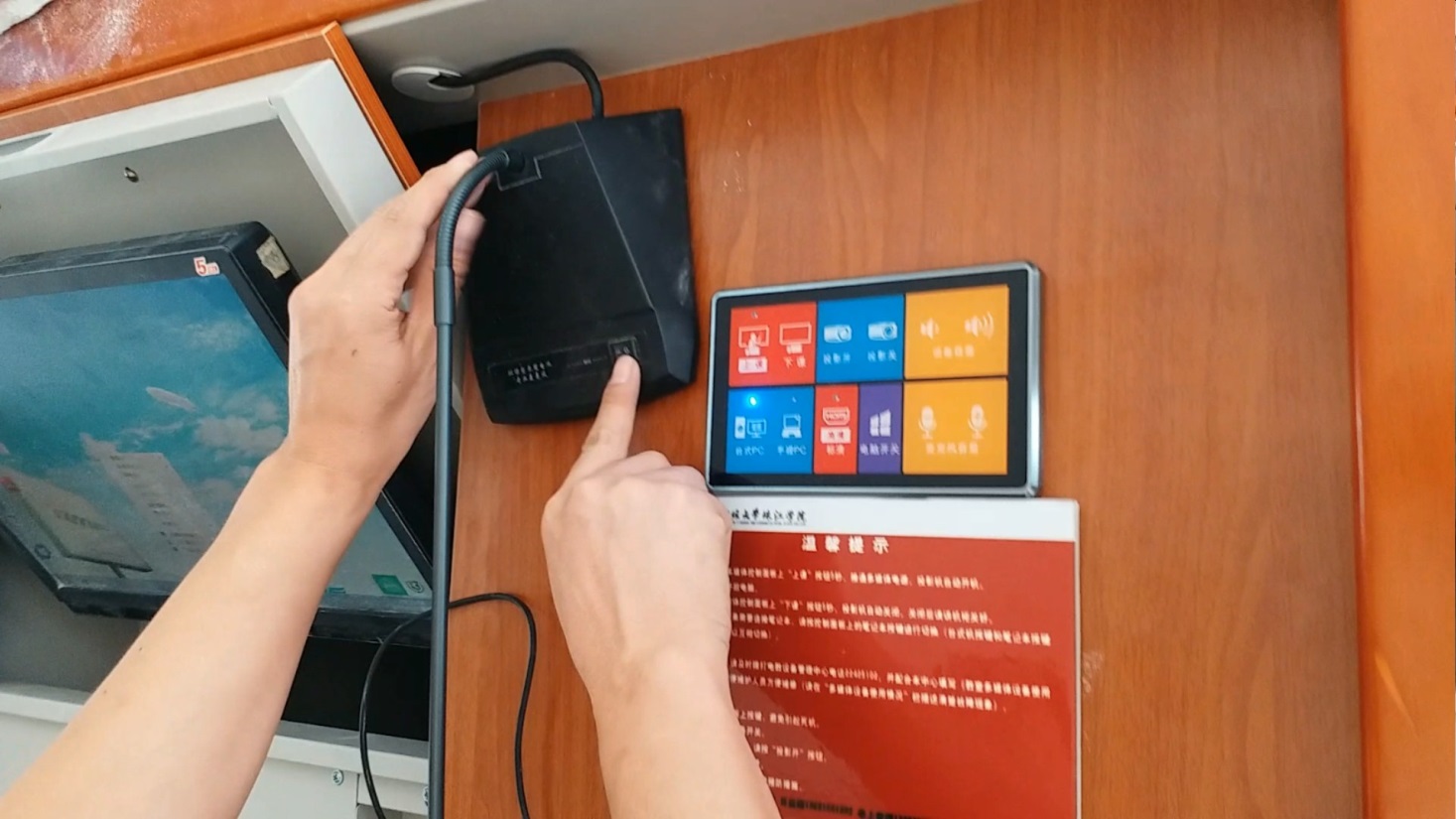 插入U盘
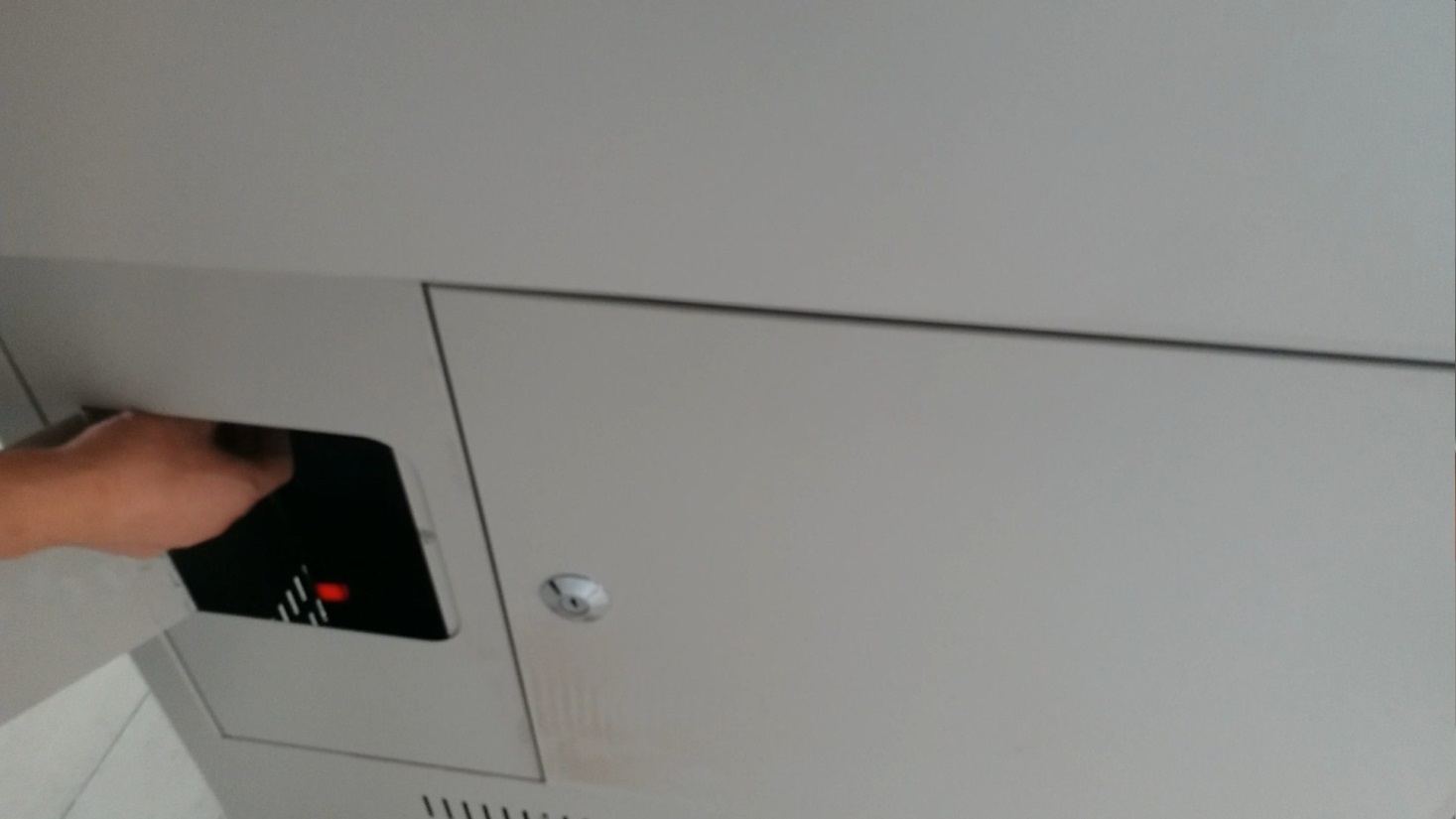 下课时长按5秒下课键
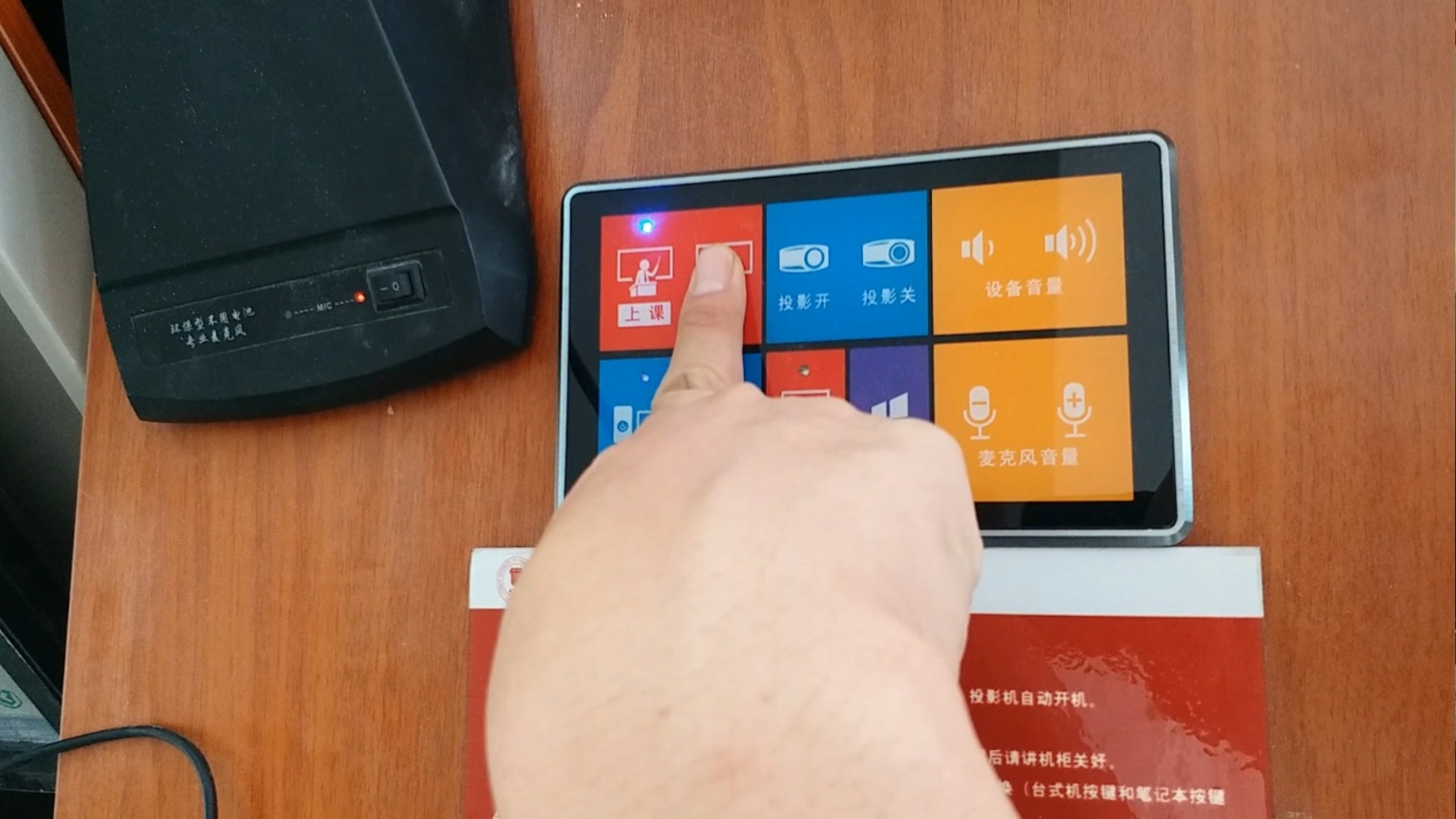 使用方法：
一、开机

        ①把教师卡贴在刷卡机上5秒，听到“叮”声后接通多媒体电源，投机自动开机。
        ②手动开启电脑。

二、关机
       长按多媒体控制面板上“下课”按钮5秒，投影机自动关闭。关闭后请将机柜关好。


三、连接笔记本：按控制面板上的笔记本按键进行切换（台式机按键和笔记本按键可以互相切换）。
注意事项：
1.不要随意切换主控板上按键，避免引起死机。
2.不要随意按动各种设备开关。
3.如果投影仪未自动打开，请按“投影开”按钮。
4.不得擅自更改电脑系统设置。
5.使用外接设备应严格采取病毒预防措施。


设备报修电话：022 - 22400695